The MYRRHA LEBTCommissioning & Space Charge Compensation Experiments
F. Bouly, D. Bondoux (LPSC\IN2P3\CNRS) 
Jorik Belmans, Dirk Vandeplassche (SCKCEN) 
Nicolas Chauvin, Frédéric Gérardin (CEA)
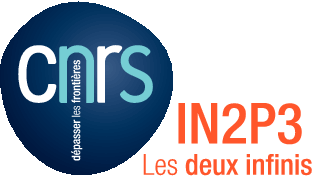 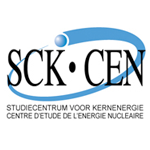 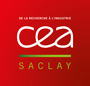 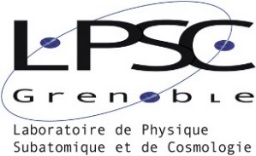 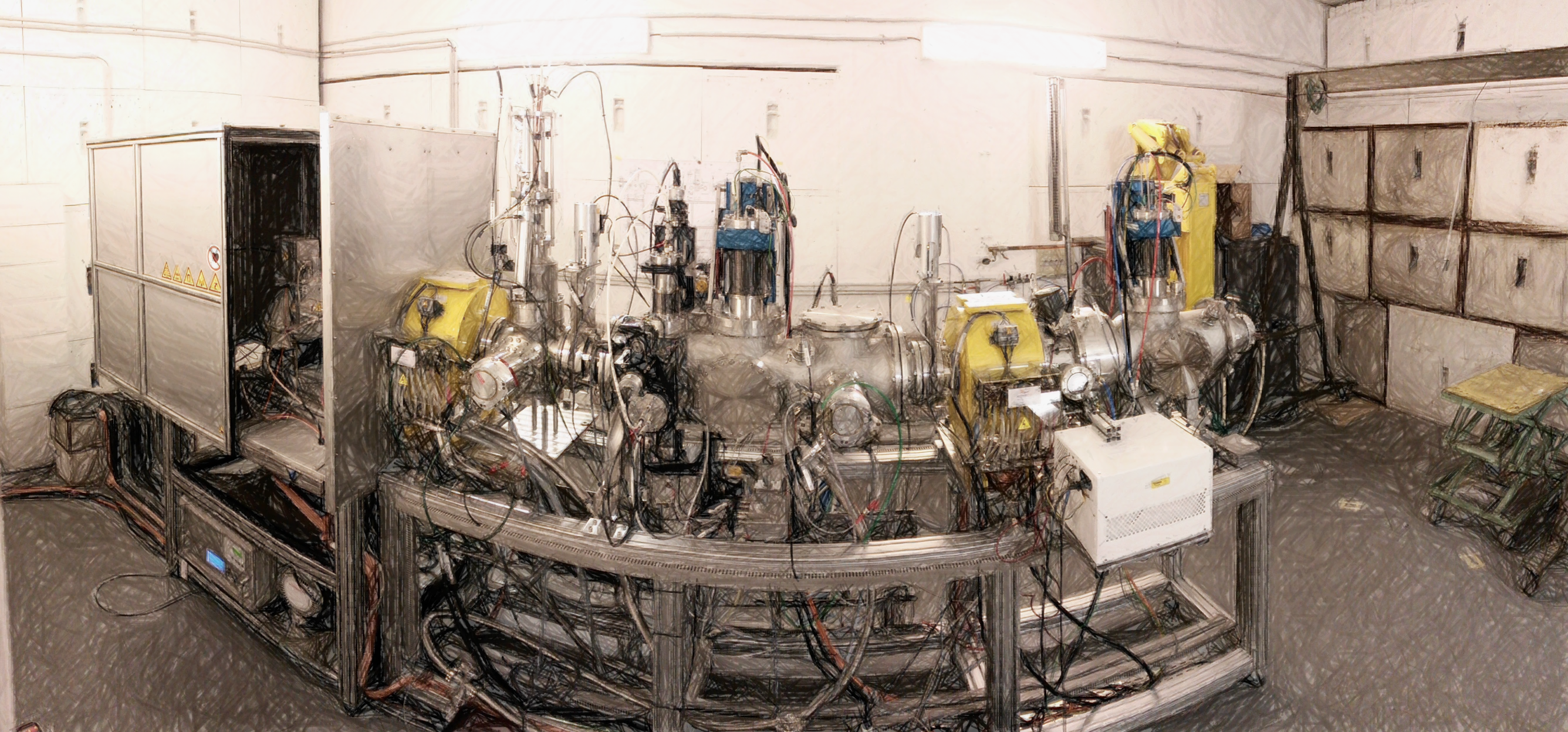 SLHiPP - 7 Thursday, June 8, 2017
Orsay, France
MYRRHA Linac
1
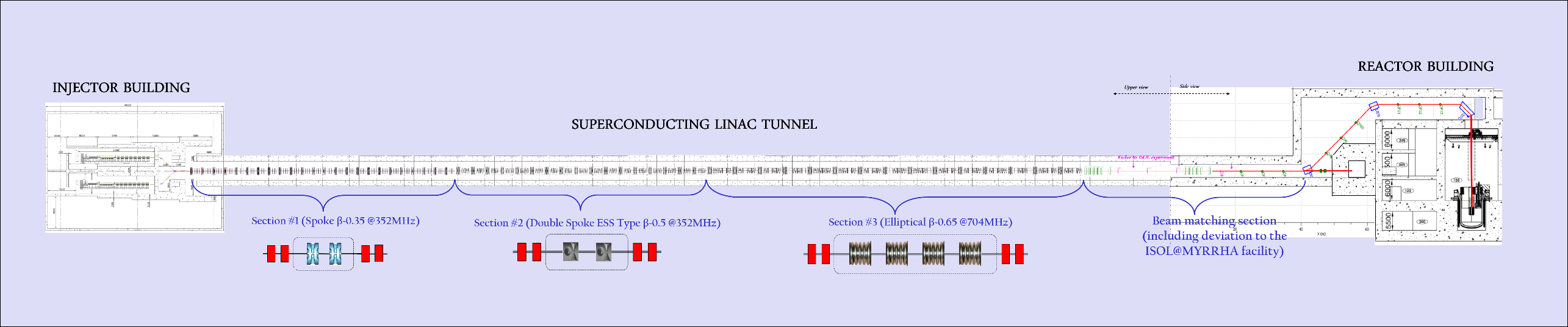 Courtesy of J.- L. Biarrotte
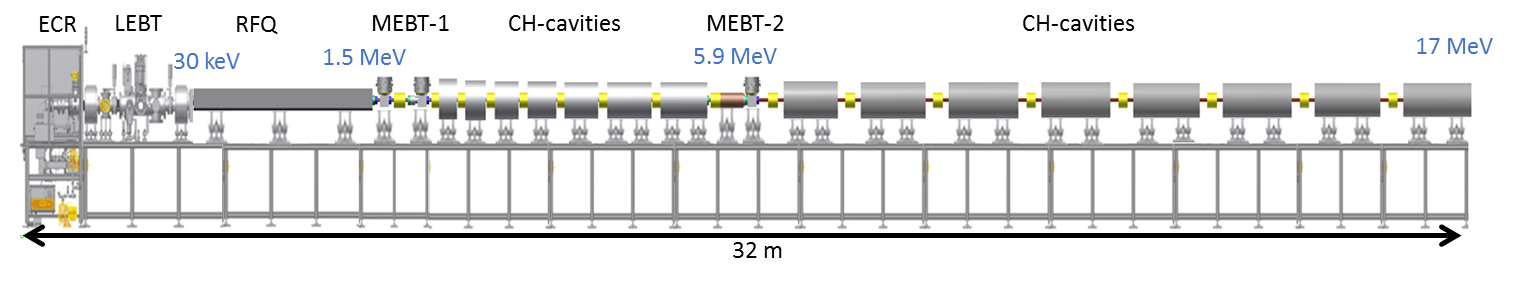 Courtesy of H. Podlech
F. Bouly - The MYRRHA LEBT - Orsay, SLHiPP-7
08/06/2017
LEBT Functions
2
 The Low Energy Beam Transfer line (LEBT) is the first 3 meters of the MYRRHA accelerator 

Ensure the ‘safe’ beam transport from the source to the RFQ : 
	 Minimise the beam losses  Increased Reliability 

 Condition the beam for the RFQ 
	  Required parameters at the RFQ entrance : εRMS.norm.proton ≤ 0.2 π.mm.mrad
					   β =0.04 mm/π.mrad   &  α = 0.88
 
‘Clean’ the proton beam from other species (H2+,H3+)
	 The Ion source produces protons but also H2+,H3+  (ionisation of H2 gas)
 
  Give/Create the temporal beam time structure  (‘holes’  / pseudo-pulsed beam / power mitigation)
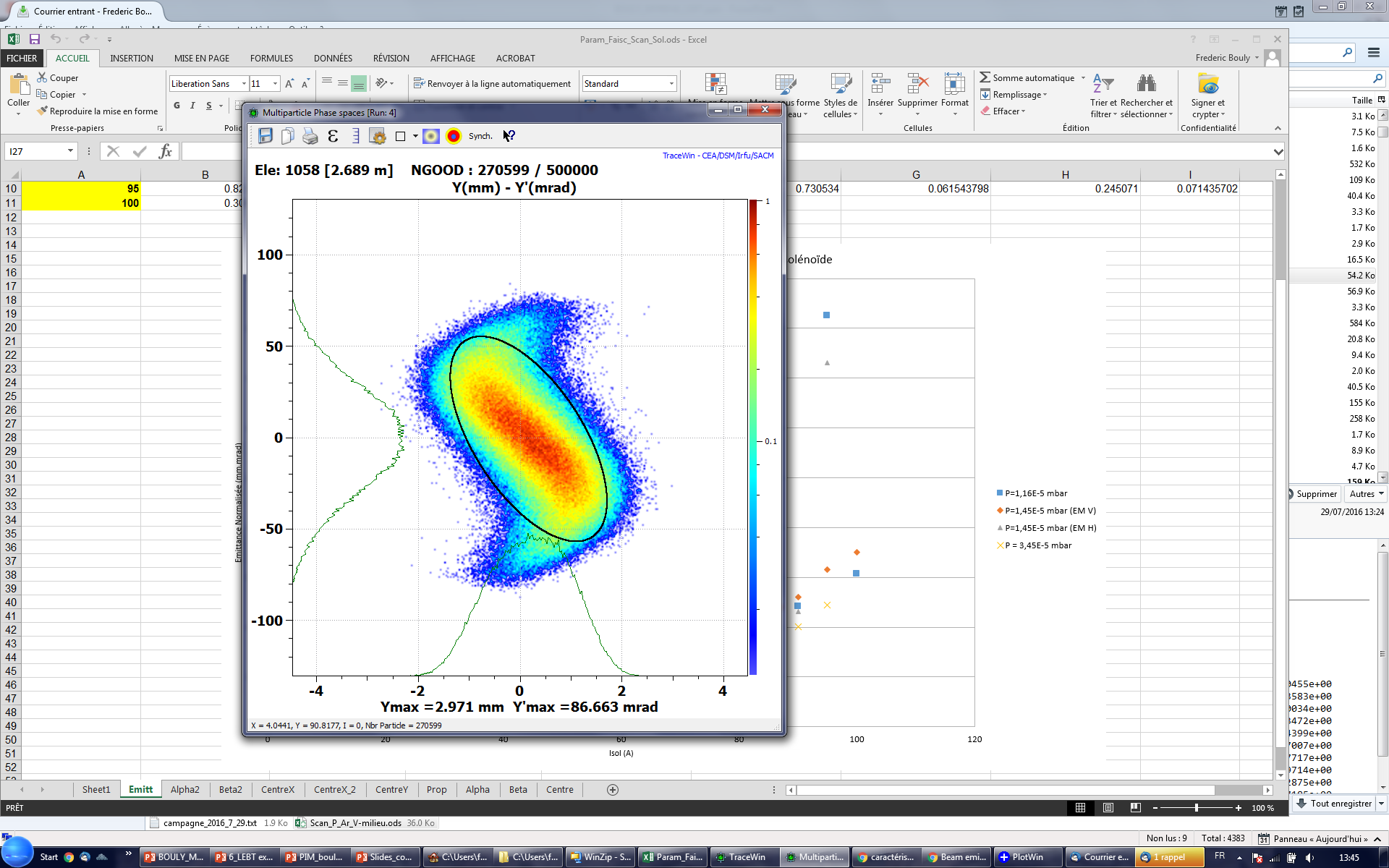 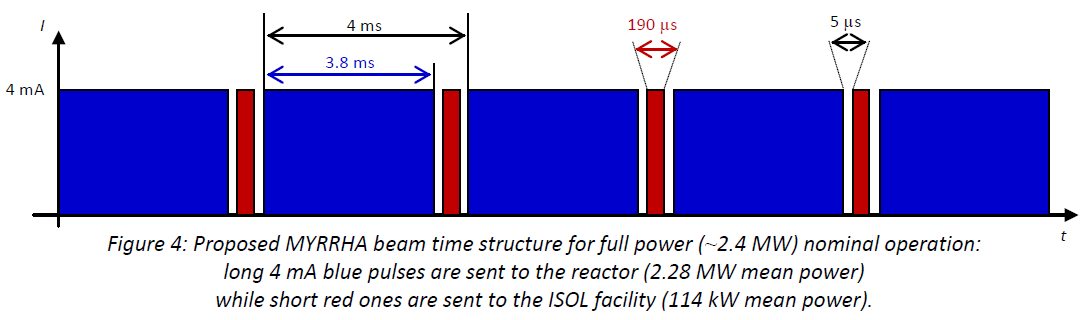 40 ms
Proposed  MYRRHA beam time structure for operation:-> long blue pulses are sent to the reactor (mean power is adjusting with pulse length)-> short red ones are sent to ISOL experiment
38 ms
F. Bouly - The MYRRHA LEBT - Orsay, SLHiPP-7
08/06/2017
MYRRHA LEBT Design and Construction
3
● Design, Construction & Commissioning  funded by EU projects (MAX - FP7, MARISA - FP7, MYRTE) and SCK-CEN
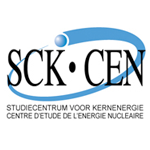 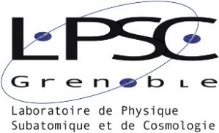 ● Collaboration :
     LPSC (CNRS) : solenoid design, collimation , vacuum chamber, experimental area, part of the control system,…     SCK-CEN : Chopper + collimation cone, …     Cosylab (+ADEX) : Specific control system developments
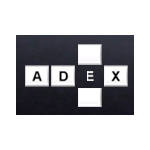 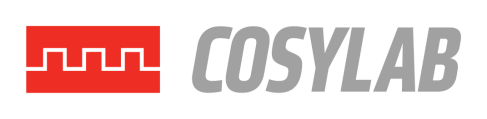 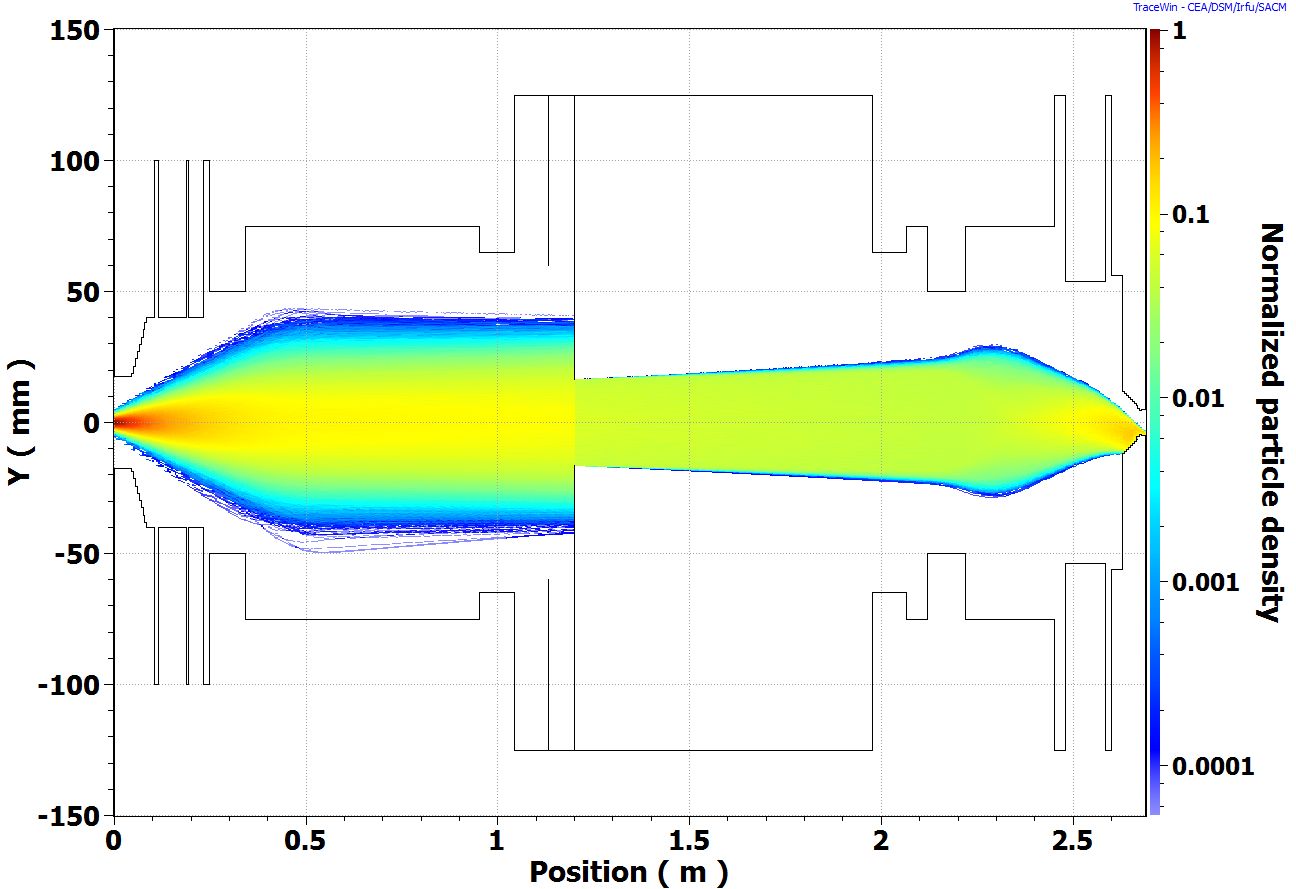  Compact design : ~ 3 meters long with two solenoids
 No ‘clean’ ions separation to ensure a direct proton current monitoring

 A minimum of  elements/magnet to tune (Reliability )
 Simple design (Reliability)
 Minimise the number of electrostatic elements (Reliability)
 Shorter Space Charge Compensation transients  than in a longer version
F. Bouly - The MYRRHA LEBT - Orsay, SLHiPP-7
08/06/2017
Beam dynamics : Space Charge & Compensation
4
● Defocusing effect : Coulomb repulsion of charged particles inside the beam 
● 2 contributions (Lorentz):  	 Electrostatic : repelling Force
			 Magnetic : attractive Force (charged particles in movement )
Radial force seen by one particle of a continuous (DC) cylindrical and homogenous beam
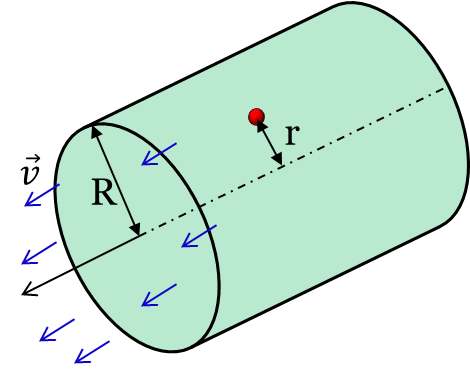 ● Complex phenomena, difficult to model, depends on many parameters : influence of the vacuum chamber walls, beam transverse and longitudinal distribution, different species/ions, residual gas interaction, etc.
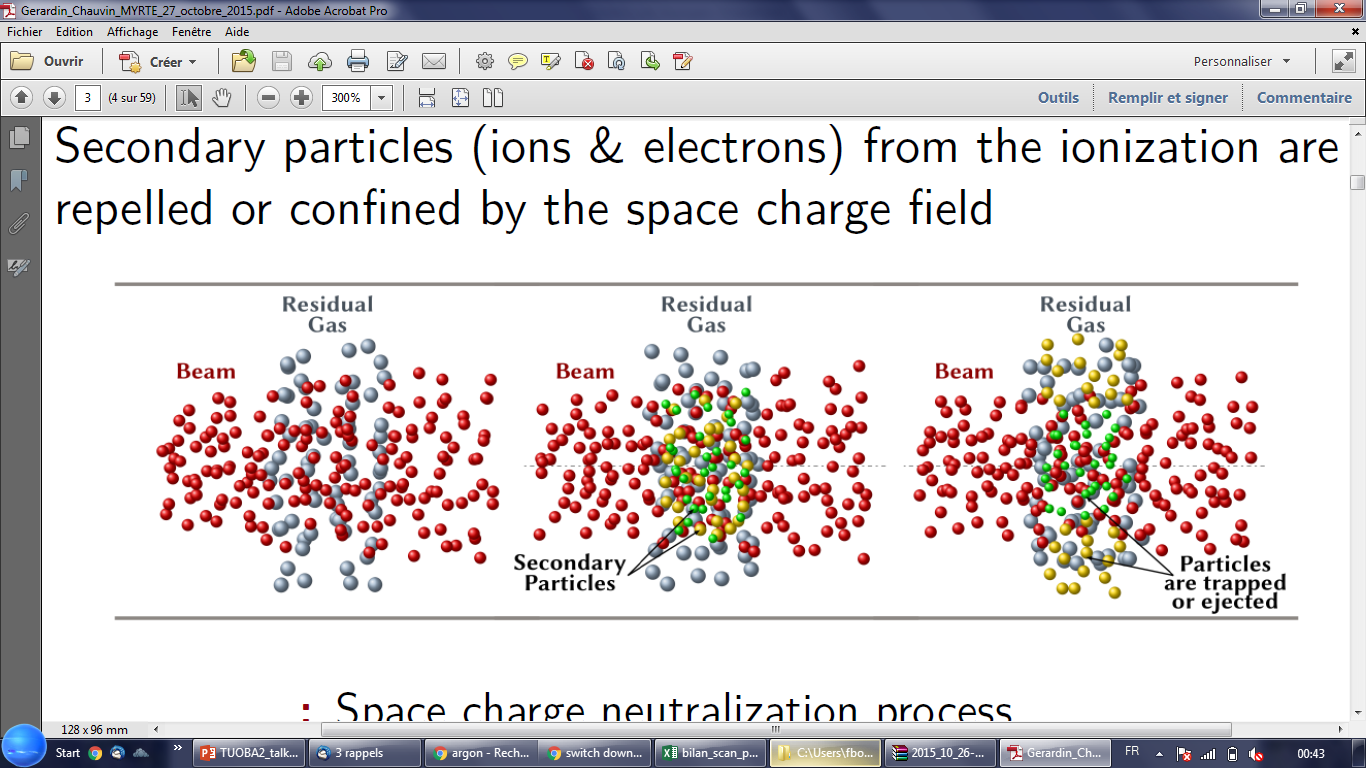 Courtesy of N. Chauvin
● A solution to compensate the beam diverging effect in the LEBT : 
→ Use the Ionisation of the residual gas in the vacuum chamber.
F. Bouly - The MYRRHA LEBT - Orsay, SLHiPP-7
08/06/2017
The LEBT installed at LPSC Grenoble
5
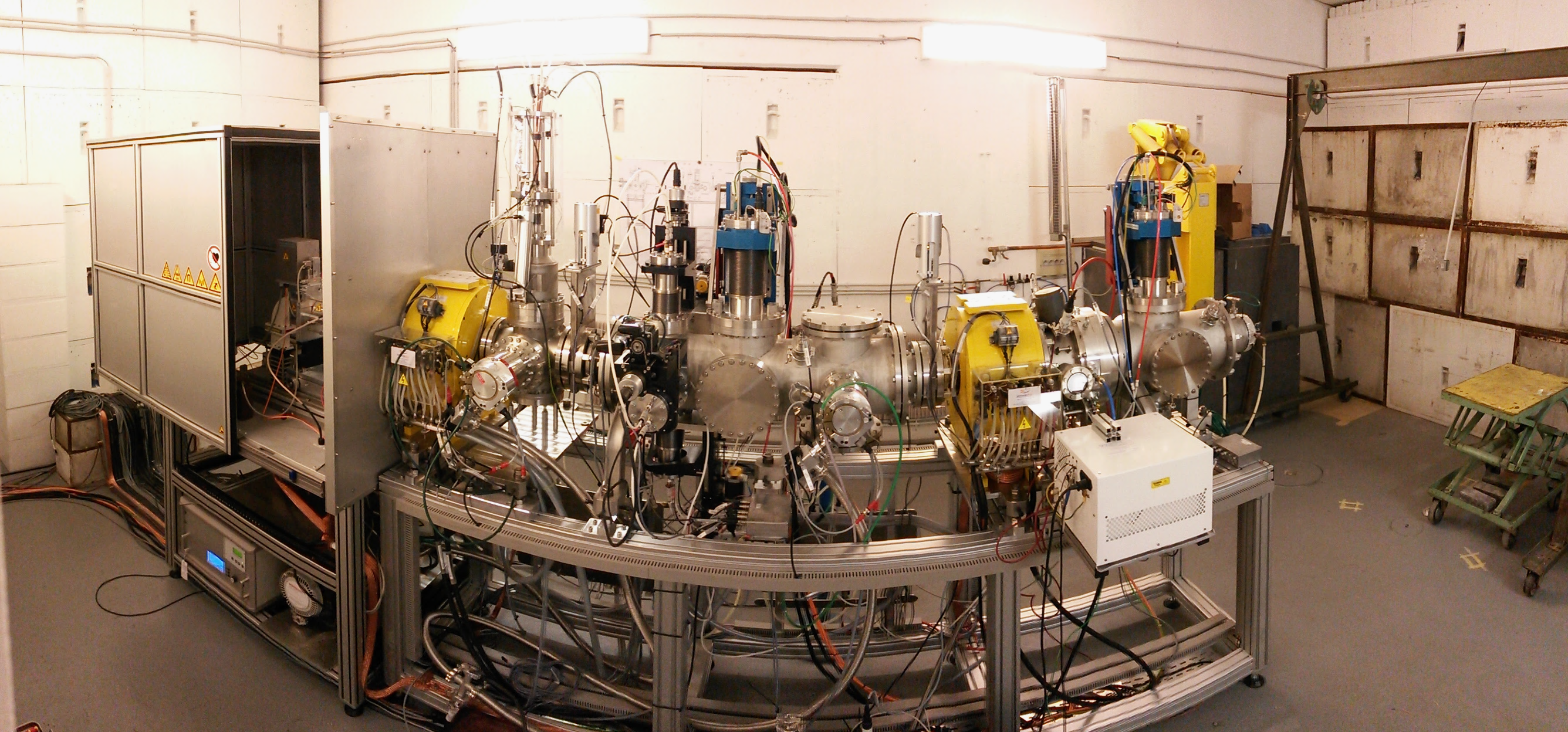 Allison Scanners
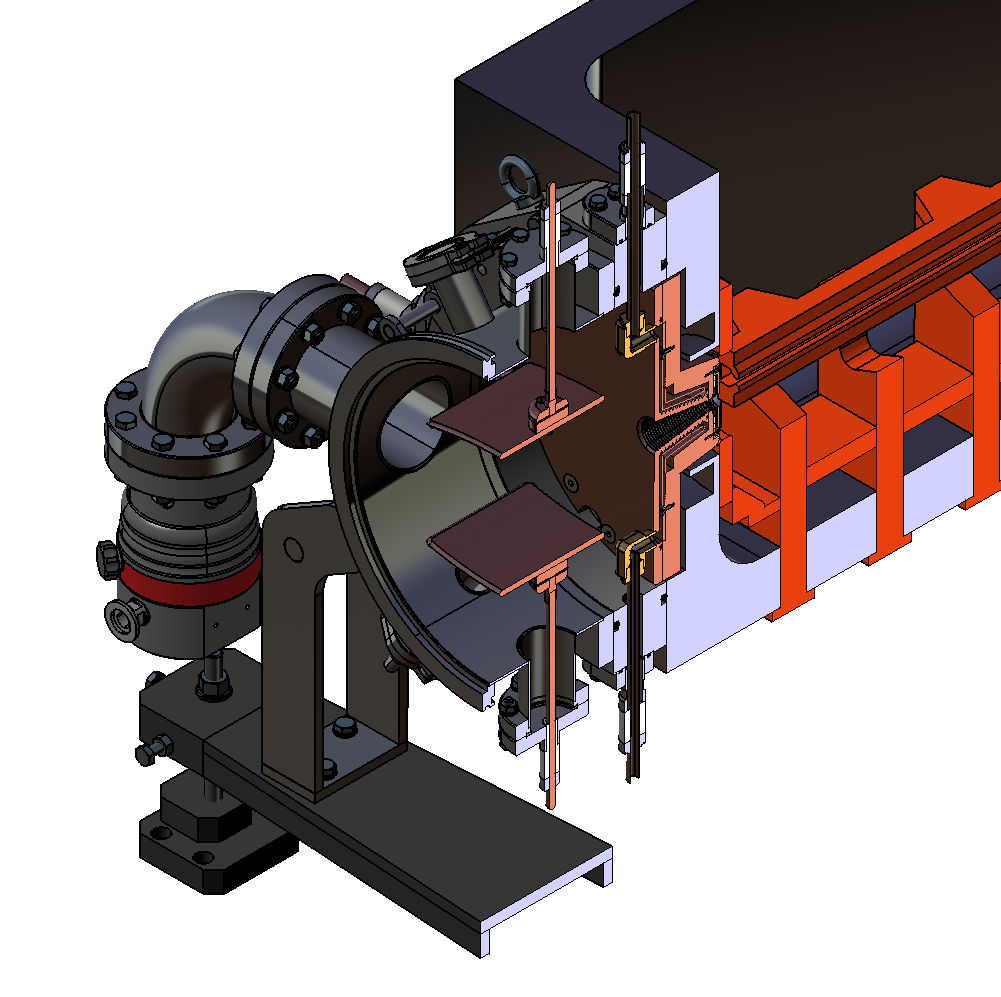 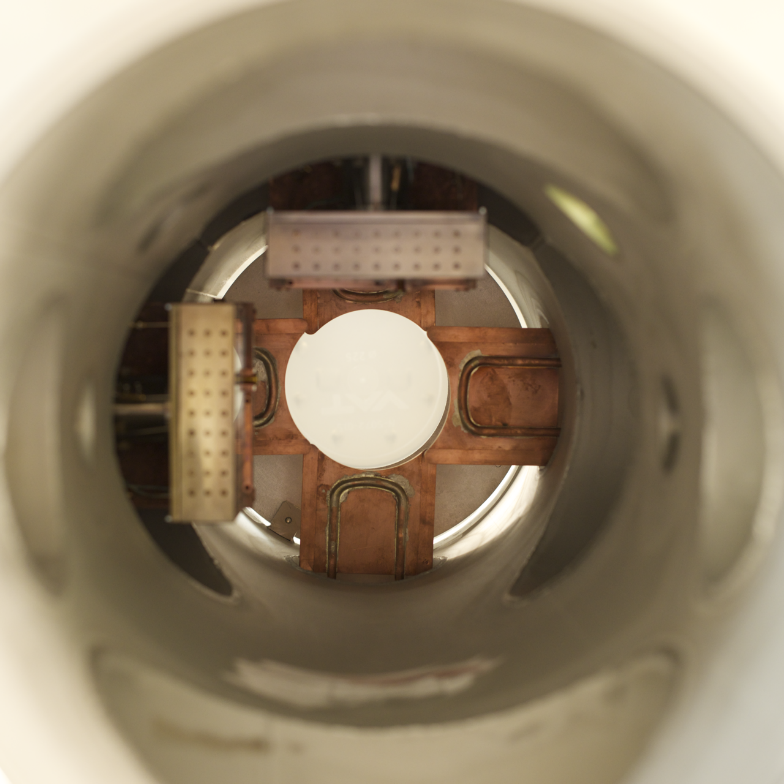 Solenoid 1
+ Steerers
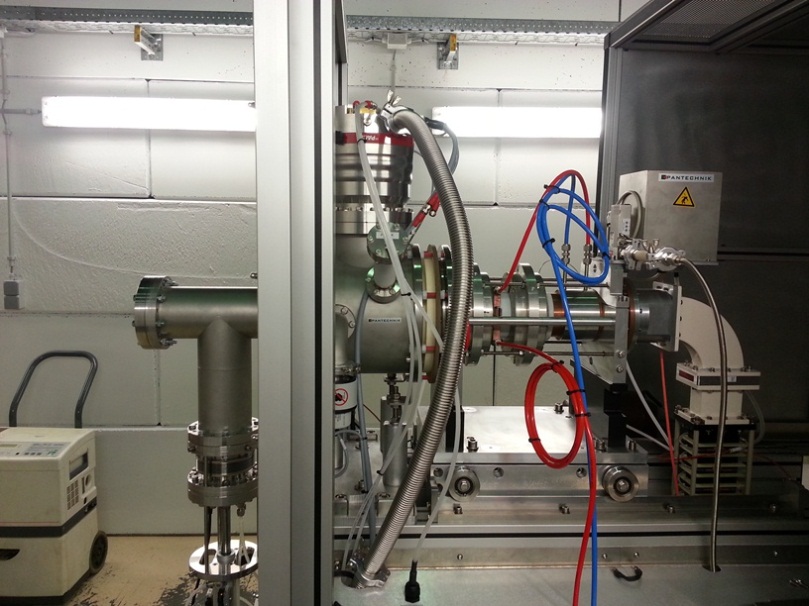 Chopper
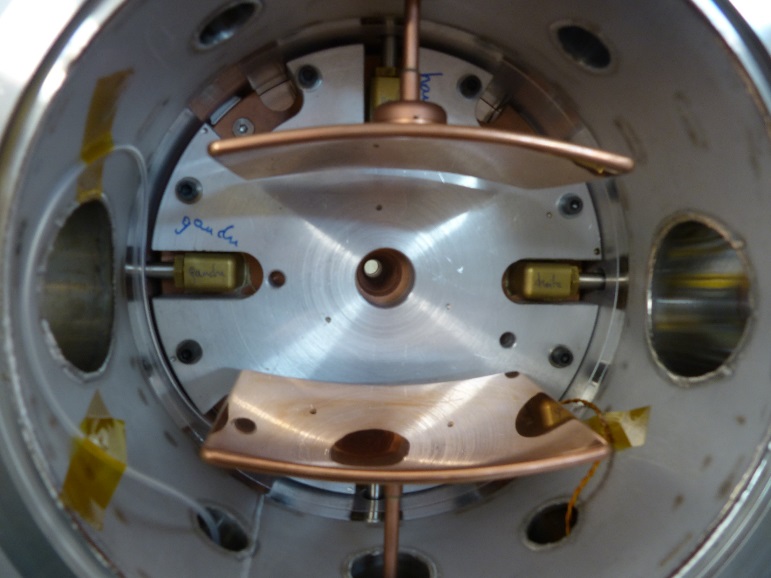 Solenoid 2
+ Steerers
ECR ion source
Collimation cone 
+ ACCT
Faraday Cup
Collimation system
Faraday Cup
Collimators & Allison scanner
Chopper
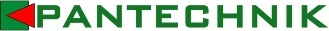 ECR Source M-1000
F. Bouly - The MYRRHA LEBT - Orsay, SLHiPP-7
08/06/2017
LEBT tuning
6
● Goal : tune the solenoids & steerers settings to optimise the transmission through the LEBT and to match the beam into the RFQ

●  Solenoid scan on the beam transmission
Isource  set at 9 mA, difficult to control below this value (dropout in an other plasma mode)
 Beam current & Twiss parameters  measured 26.2 cm after the hole of the collimation cone (FC + Allisson scanner)
 Estimation of the beam parameters to be expected at the Emittance-meter location  with TraceWin  (SCC comp. : ~ 85% , εRMS.norm.proton = 0.1 mm.mrad)
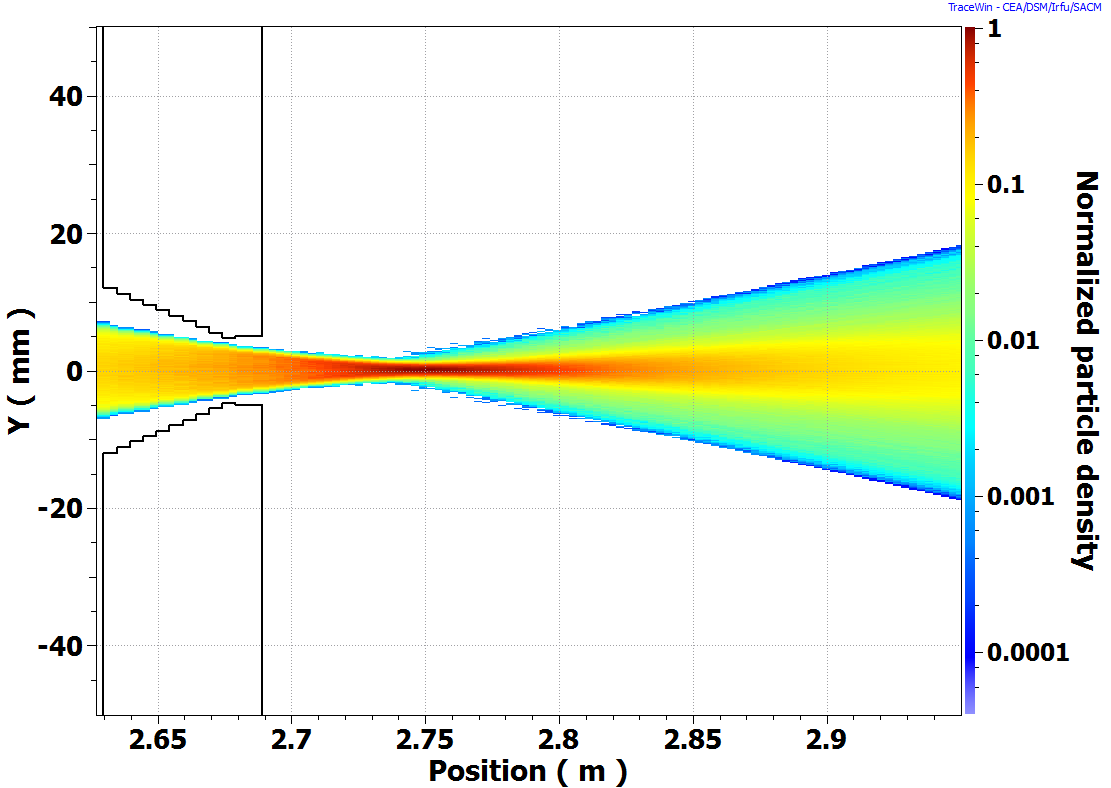 Measurement
Allison-Scanner
RFQ injection
(LEBT output)
Requirement  at RFQ input
-> β =0.04 mm/mrad   &  α = 0.88
Estimation : 262.5 mm after the RFQ injection hole 
-> β ~ 2.9 mm/π.mrad   &  α ~ -12.5
262.5 mm
F. Bouly - The MYRRHA LEBT - Orsay, SLHiPP-7
08/06/2017
First Transmission map
7
● Beam current transmitted through the LEBT as function of the solenoid focusing (current in the coils)
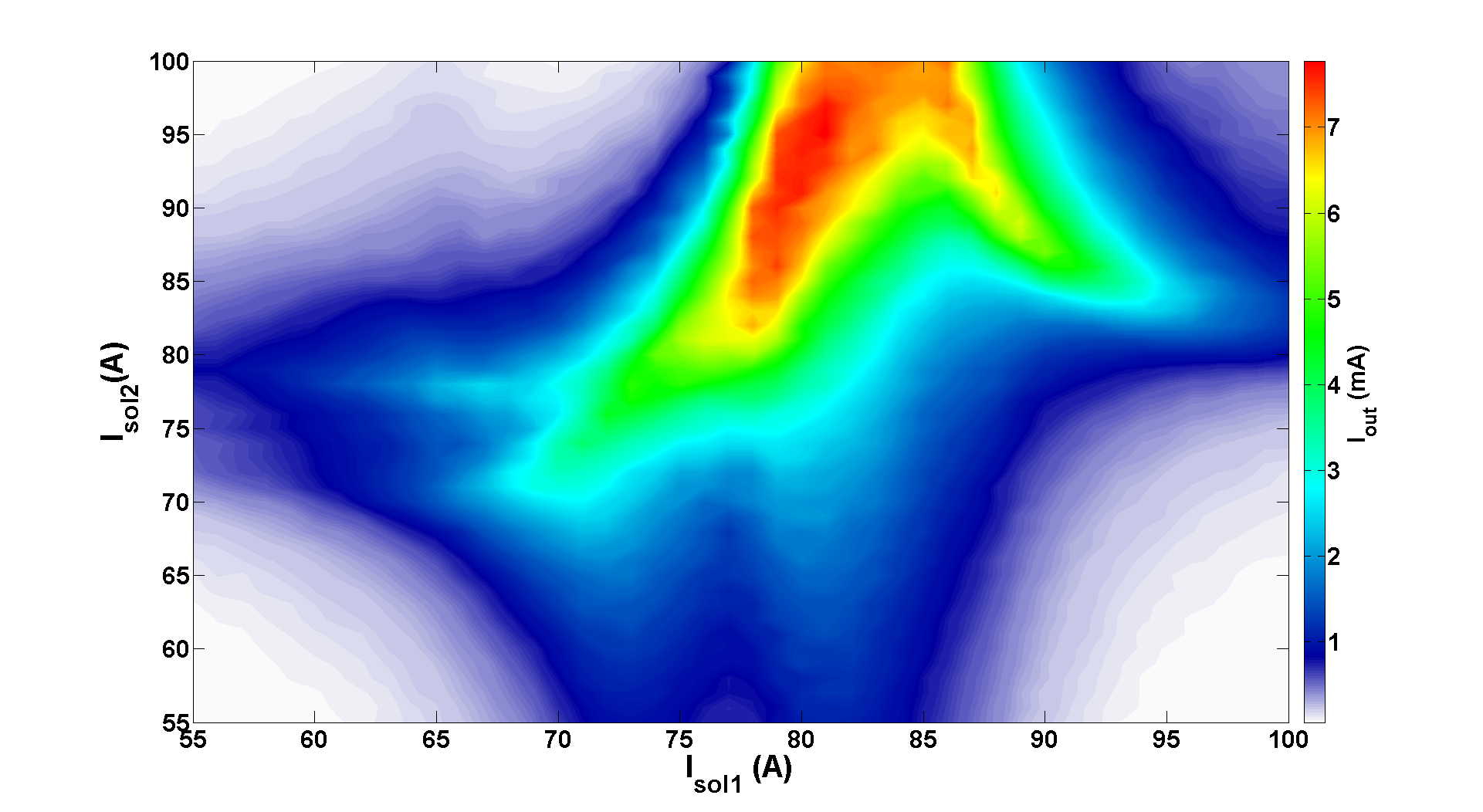 ● Isource = 9 mA
● No collimation in the middle of the LEBT
● No steerer tuning
● P = 1.1 10-5 mbar
Design goal
Need to adjust the central position of the beam with the steerers
Need collimation to adjust beam current
F. Bouly - The MYRRHA LEBT - Orsay, SLHiPP-7
08/06/2017
Transmission map  : Tuned LEBT
8
● Isource = 9 mA
● P = 7 10-6 mbar
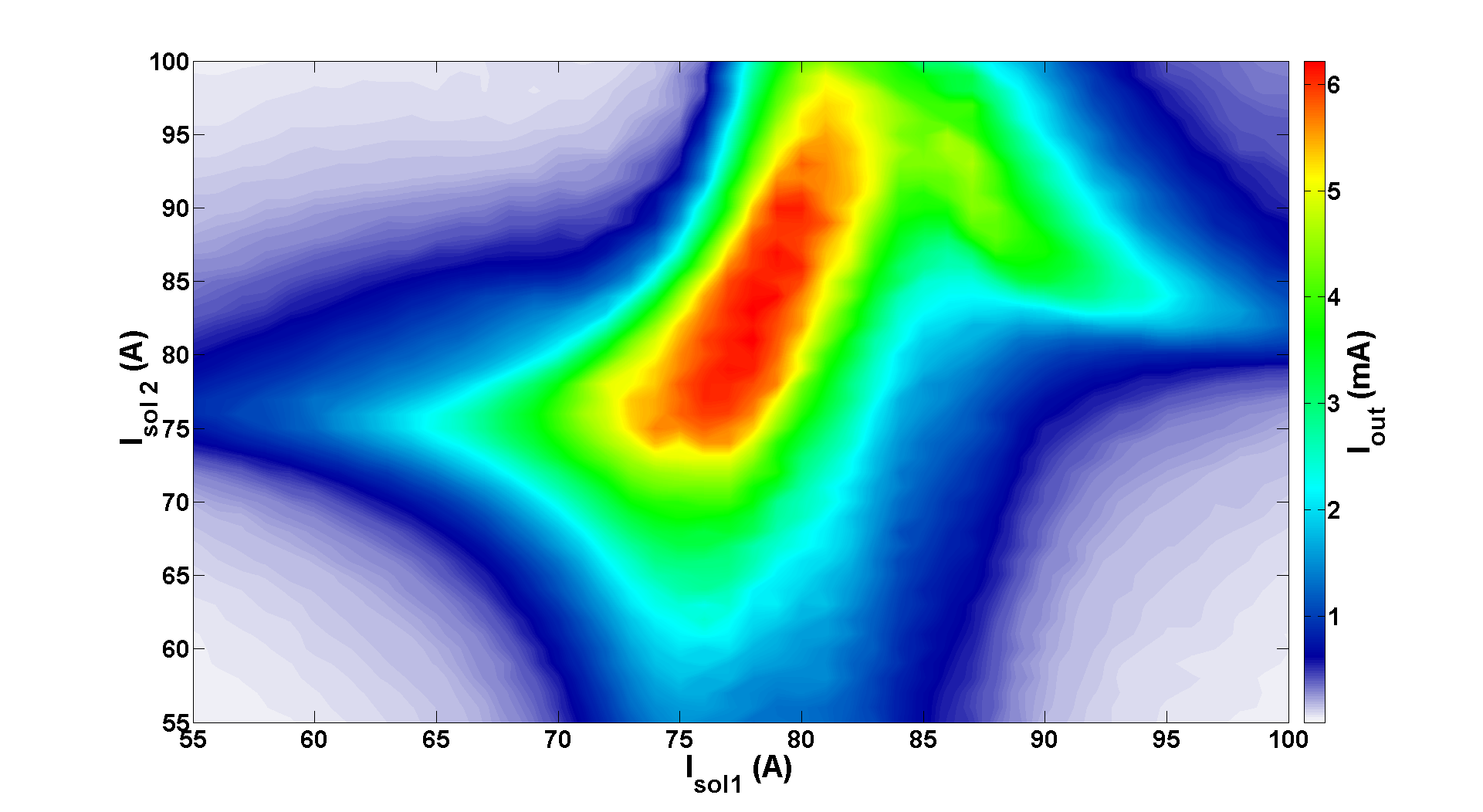 ●  Collimator aperture : 48 mm
● Steerers settings inside solenoid 2 :
 IsteererH = 0.5 A
 IsteererV = -2 A
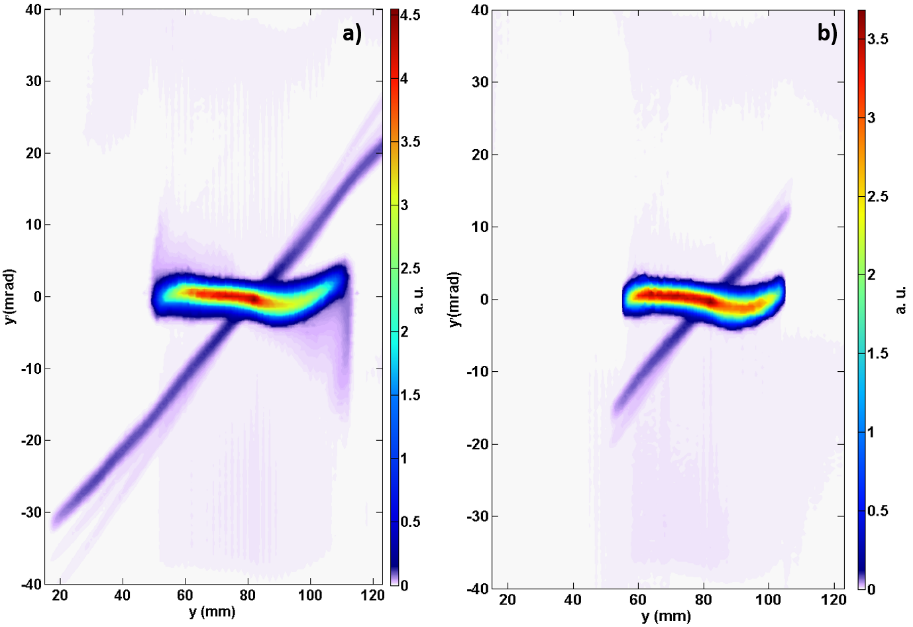 No collimation
With collimation
F. Bouly - The MYRRHA LEBT - Orsay, SLHiPP-7
08/06/2017
Transmission map  : Tuned LEBT + Kr injection
9
● Isource = 9 mA
● P = 2.4 10-5 mbar  (Kr injection)
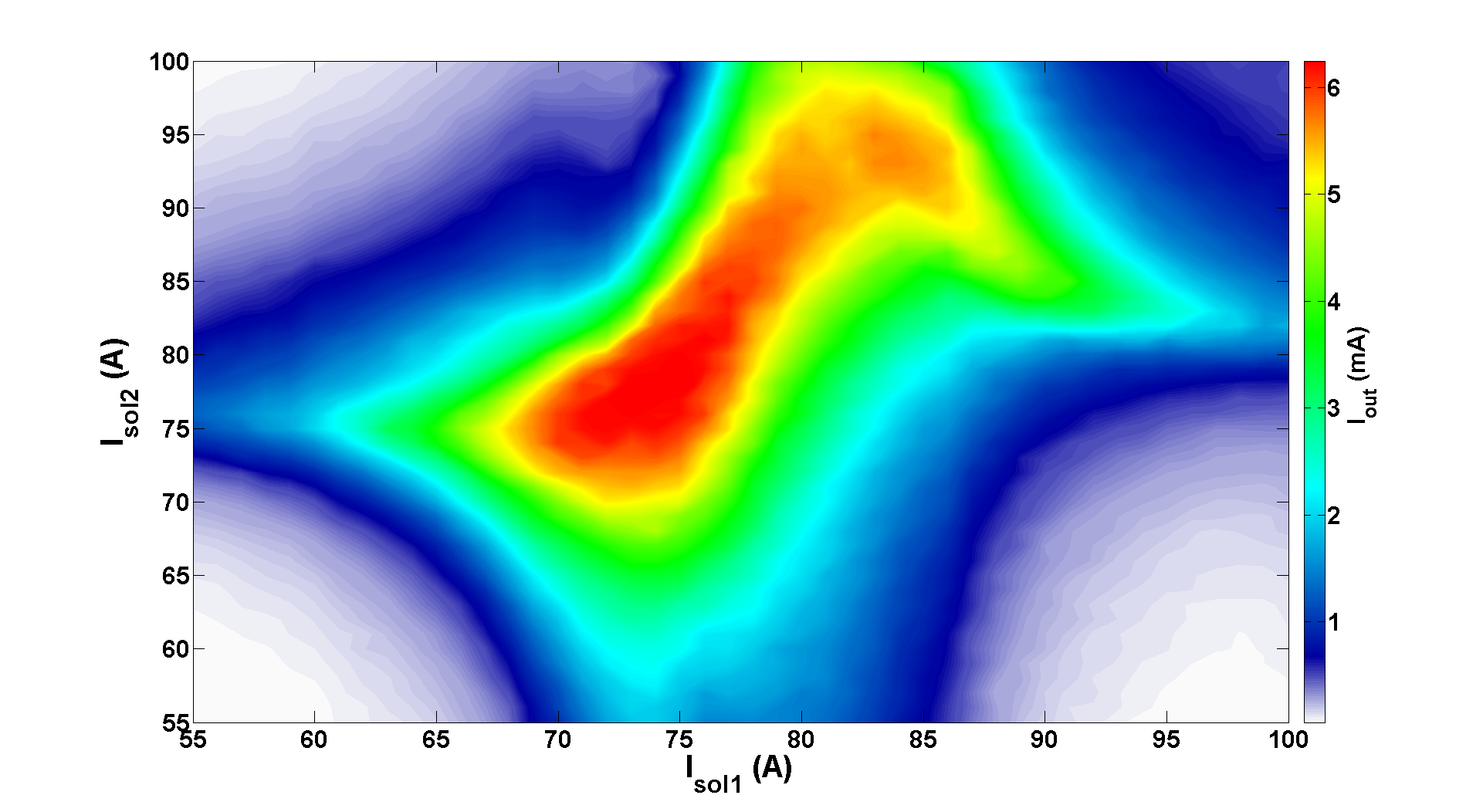 ●  Collimator aperture : 48 mm
● Steerers settings inside solenoid 2 :
 IsteererH = 0.5 A
 IsteererV = -2 A
Gas injection (pressure, type) has an effect on the transmission in steady state and therefore on the space charge neutralisation 
Already observed on several experiements : 
_ R. Hollinger et. al. , “High current proton beam investigation at the SILHI-LEBT at CEA Saclay  ”, TU3001, Proceedings of LINAC2006 , Knoxville, Tennessee, USA,2006
_  D. Winklehner, D. Leitner, "A space charge compensation model for positive DC ion beams." Journal of Instrumentation 10.10 (2015): T10006.
_  R. Ferdinand et al. , “Space-charge neutralization measurement of a 75 keV, 130 mA hydrogen-ion beam”, Proceedings of PAC’97, Vancouver, B.C., Canada,1997
F. Bouly - The MYRRHA LEBT - Orsay, SLHiPP-7
08/06/2017
Space charge compensation
10
● Evolution of the Emittance in the middle of the LEBT as function of the gas pressure 	
 	 the focusing strength of the solenoid is kept constant  (Isol=69A)
	 Argon or Krypton gas injected 
	 The beam current is kept constant at the emittance measurement location : Iproton ≈ 8.5 mA
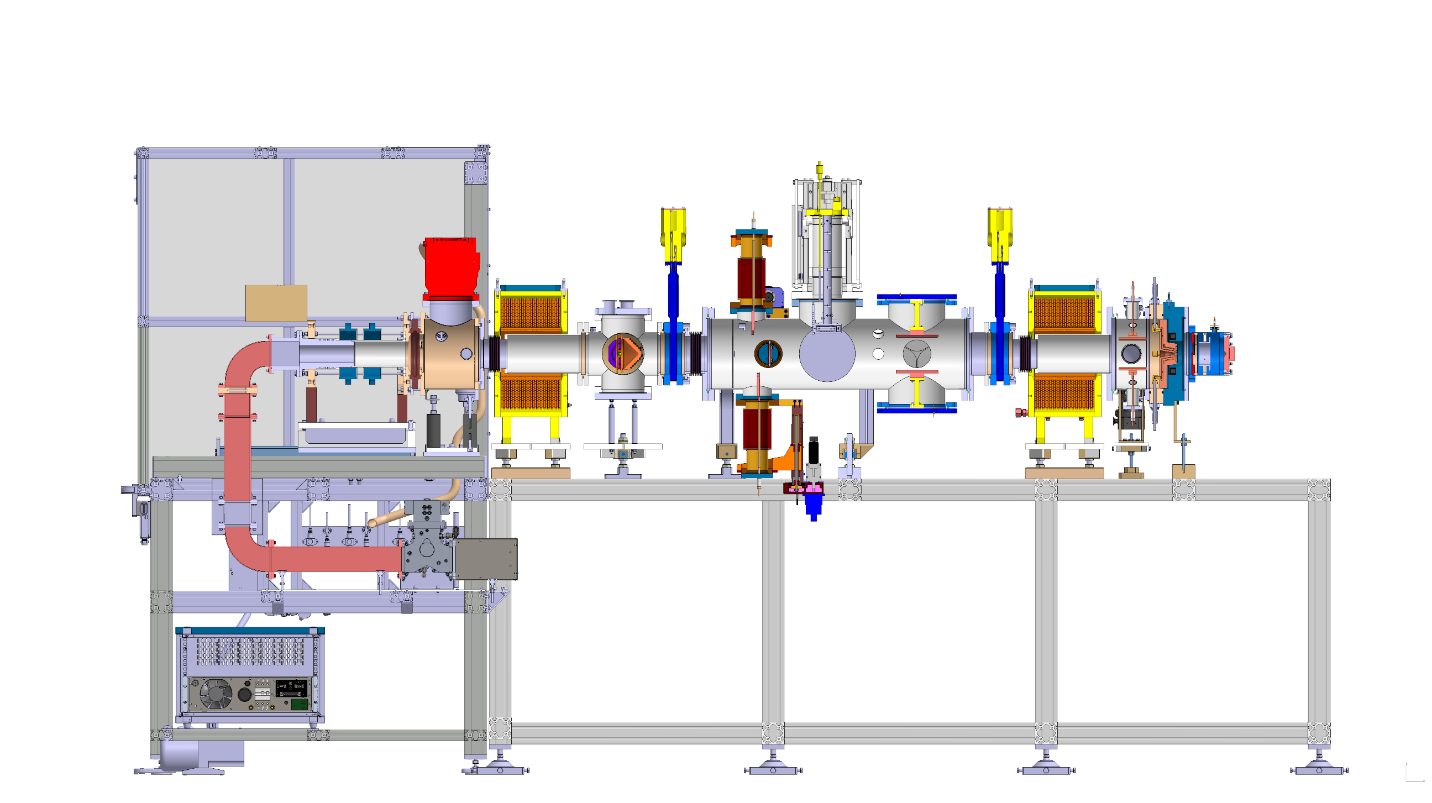 Ar injection - Horiz. Plane
Kr injection - Vert. Plane
~1.5 m from the source extraction hole
● In steady state we observed that the emittance decreases while residual gas pressure is increased
F. Bouly - The MYRRHA LEBT - Orsay, SLHiPP-7
08/06/2017
Space charge compensation
11
P = 9.2 10-6 mbar
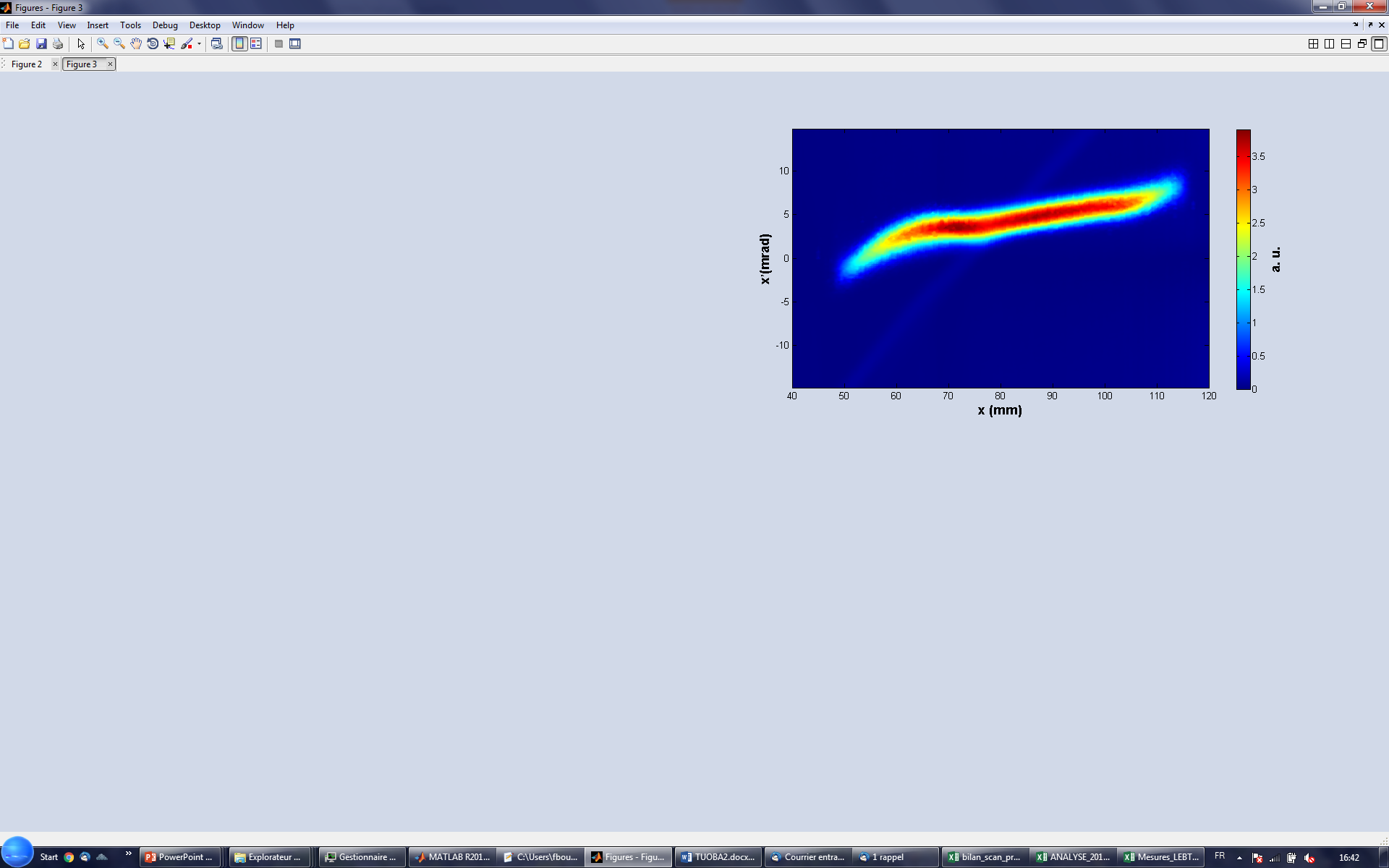 Ar injection - Horiz. Plane
Kr injection - Vert. Plane
P =5.4 10-5 mbar
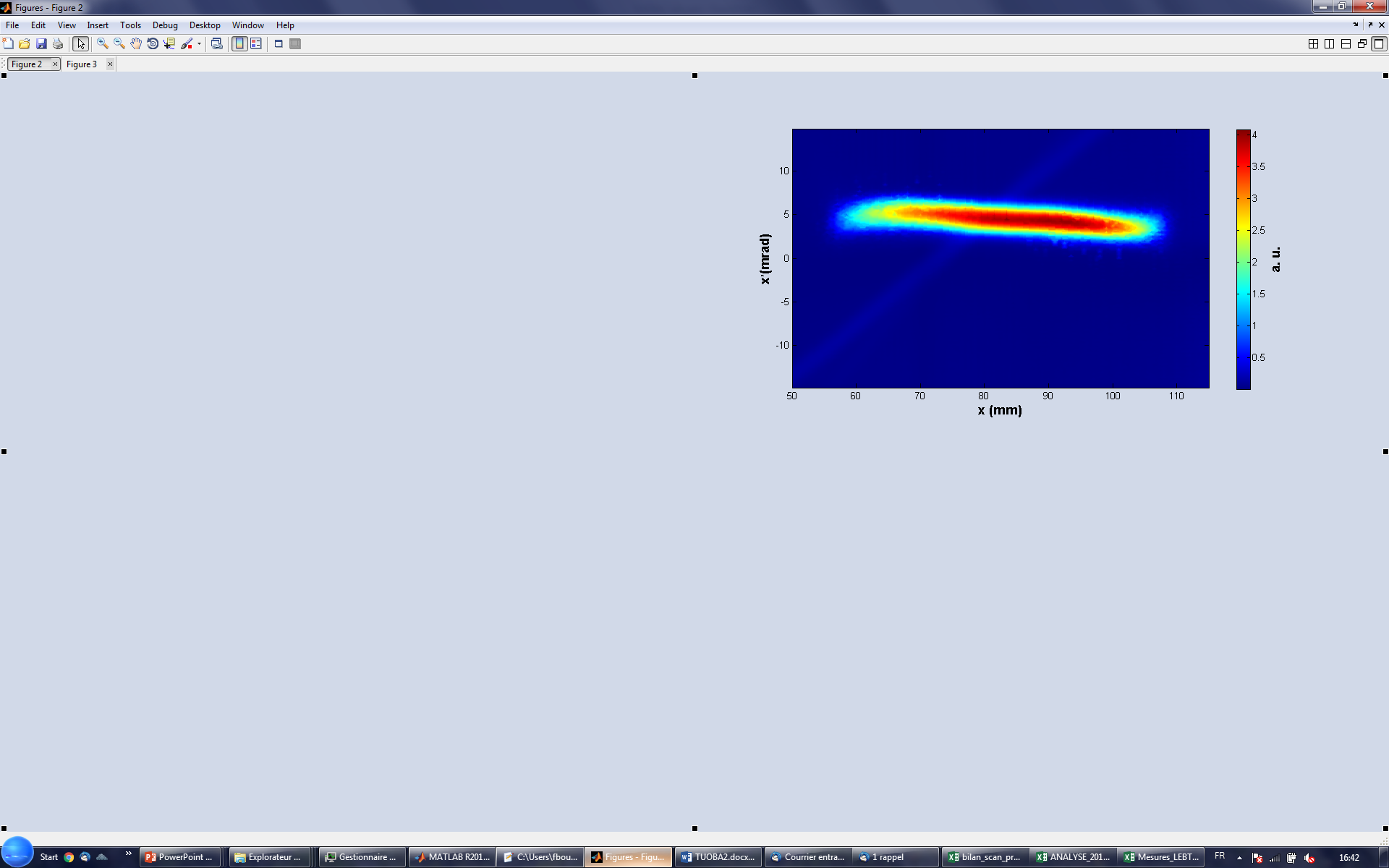 ● For a given focusing strength of the solenoid : 
→ the beam divergence is changing with the gas pressure
F. Bouly - The MYRRHA LEBT - Orsay, SLHiPP-7
08/06/2017
Space charge compensation degree
12
● Measurement of the space charge neutralisation degree with Kr injection:
● Careful – several assumptions :
 4-grid analyser (low and noisy signal)
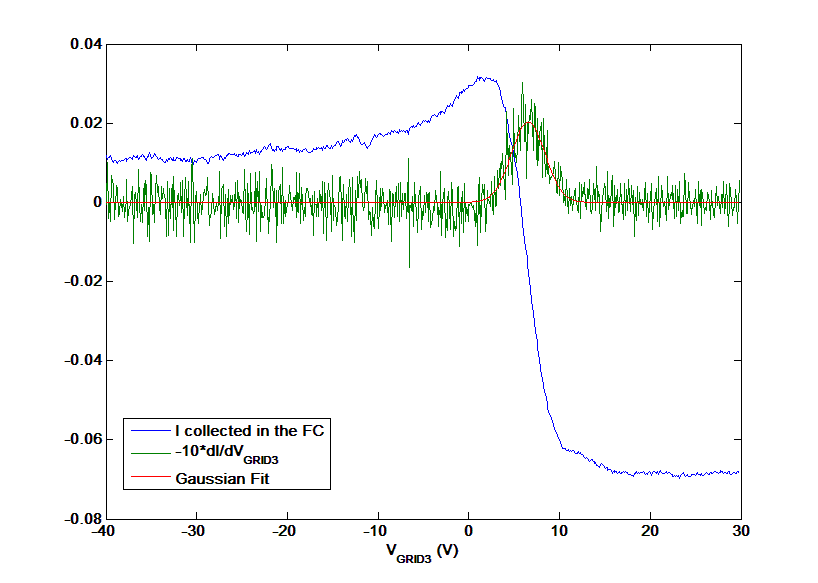  Beam distribution assumed Gaussian
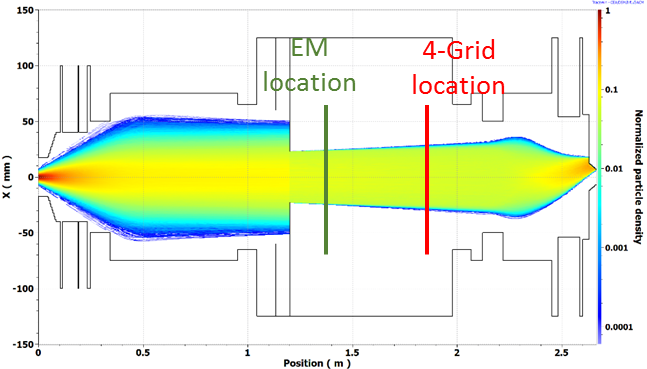  Beam radius calculated from emittance measurements
F. Bouly - The MYRRHA LEBT - Orsay, SLHiPP-7
08/06/2017
Chopper & SCC Transients
13
● Space charge compensation time measured as function of the pressure (Kr injection) 
Beam current measured with the ACCT in the final collimation cone
τ95% : time to reach 95 % of the maximum value
Chopper rise time : ~400 ns
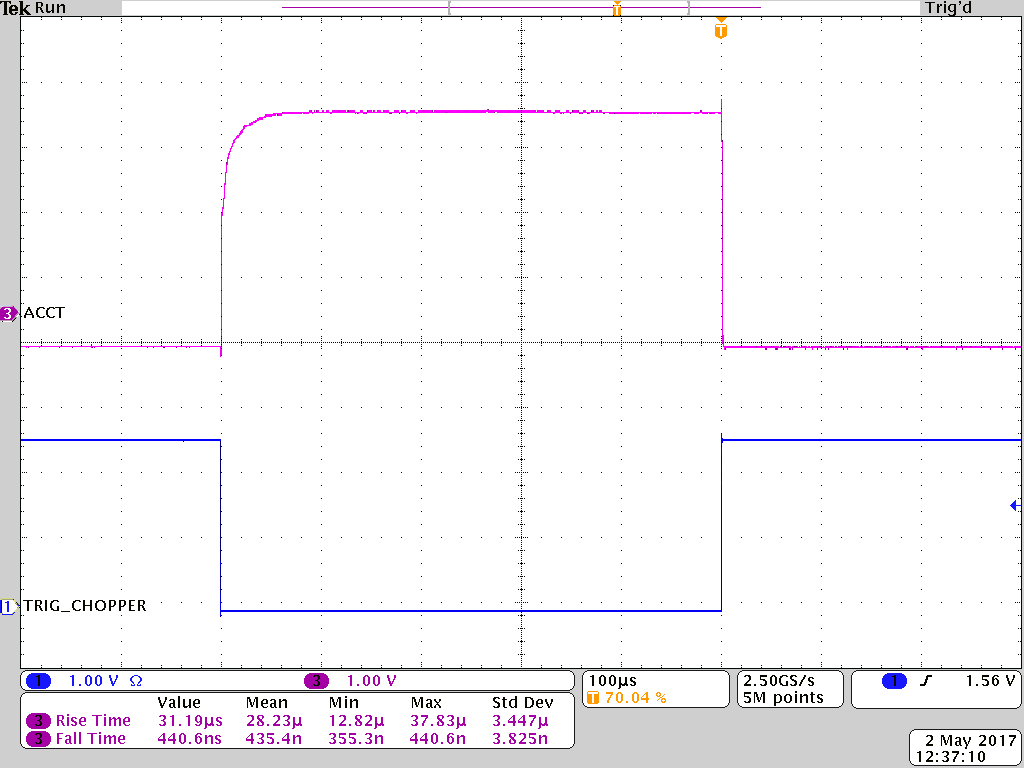 95%
500 µs macro-pulse
F. Bouly - The MYRRHA LEBT - Orsay, SLHiPP-7
08/06/2017
LEBT final tuning
14
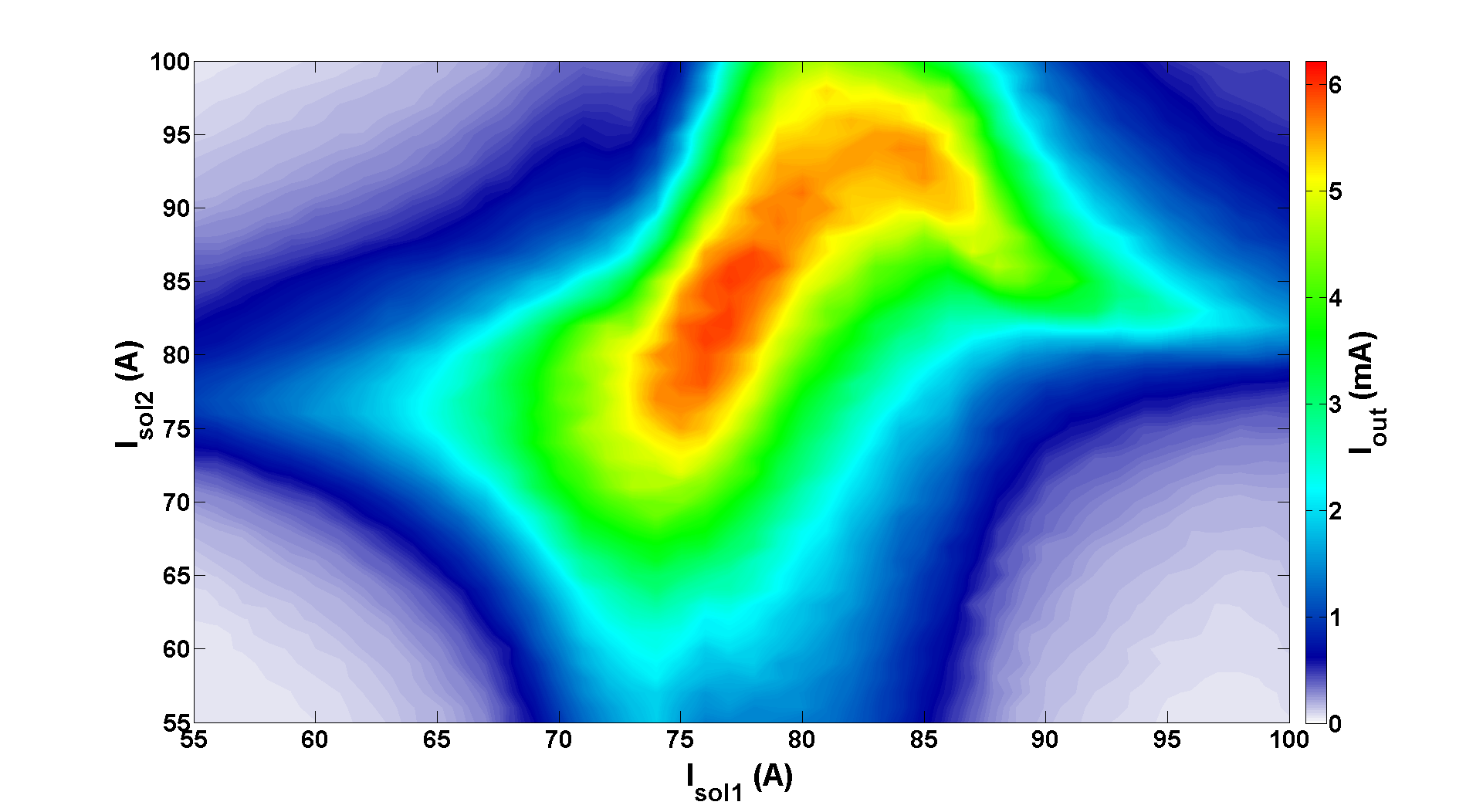 ● Isource = 9 mA
● P = 2.4 10-5 mbar (Kr injection)
●  Collimator aperture : 37 mm
 Iout = 4.5 mA
● Steerers settings inside solenoid 2 :
 IsteererH = 0.5 A
 IsteererV = -2 A
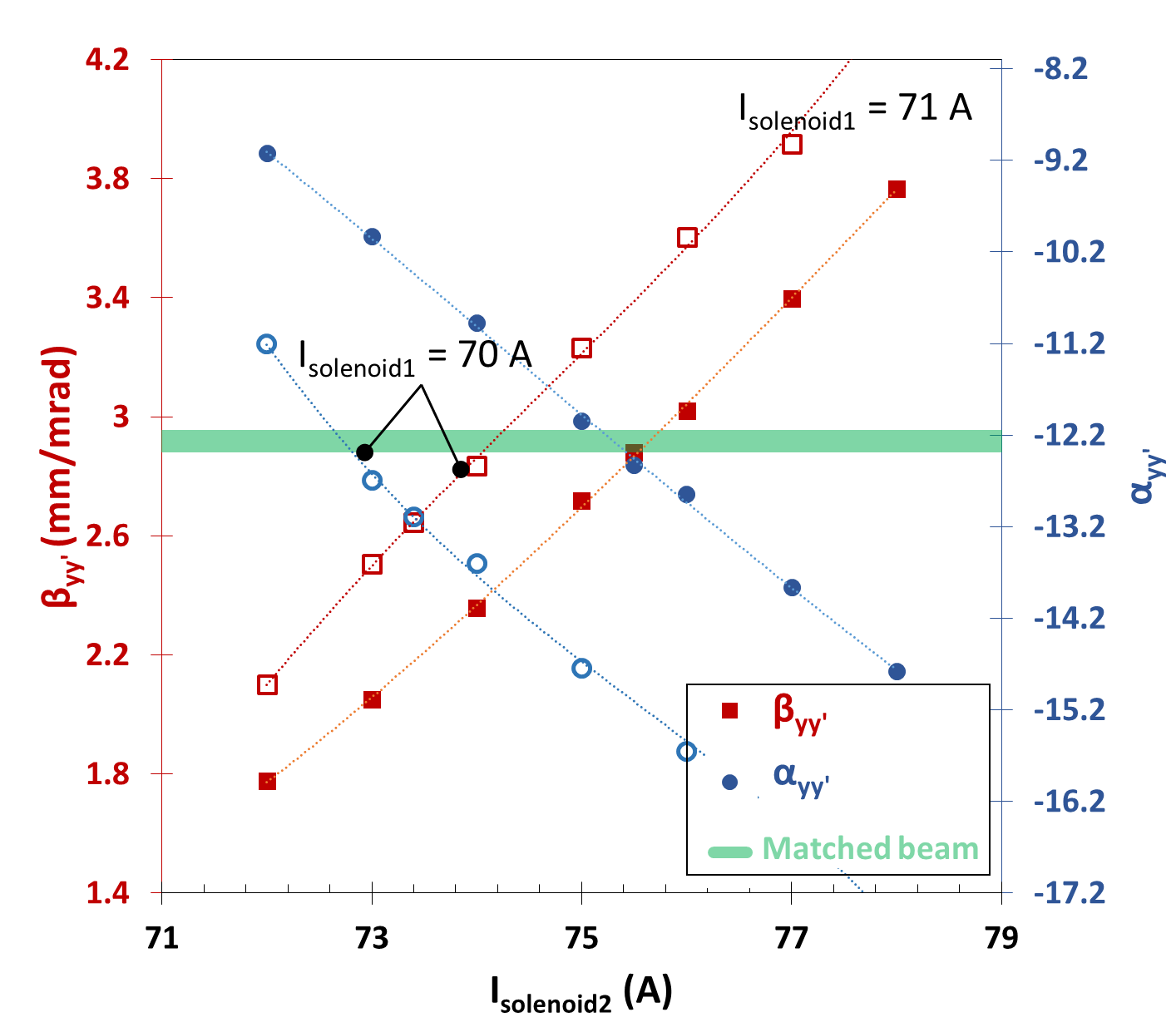 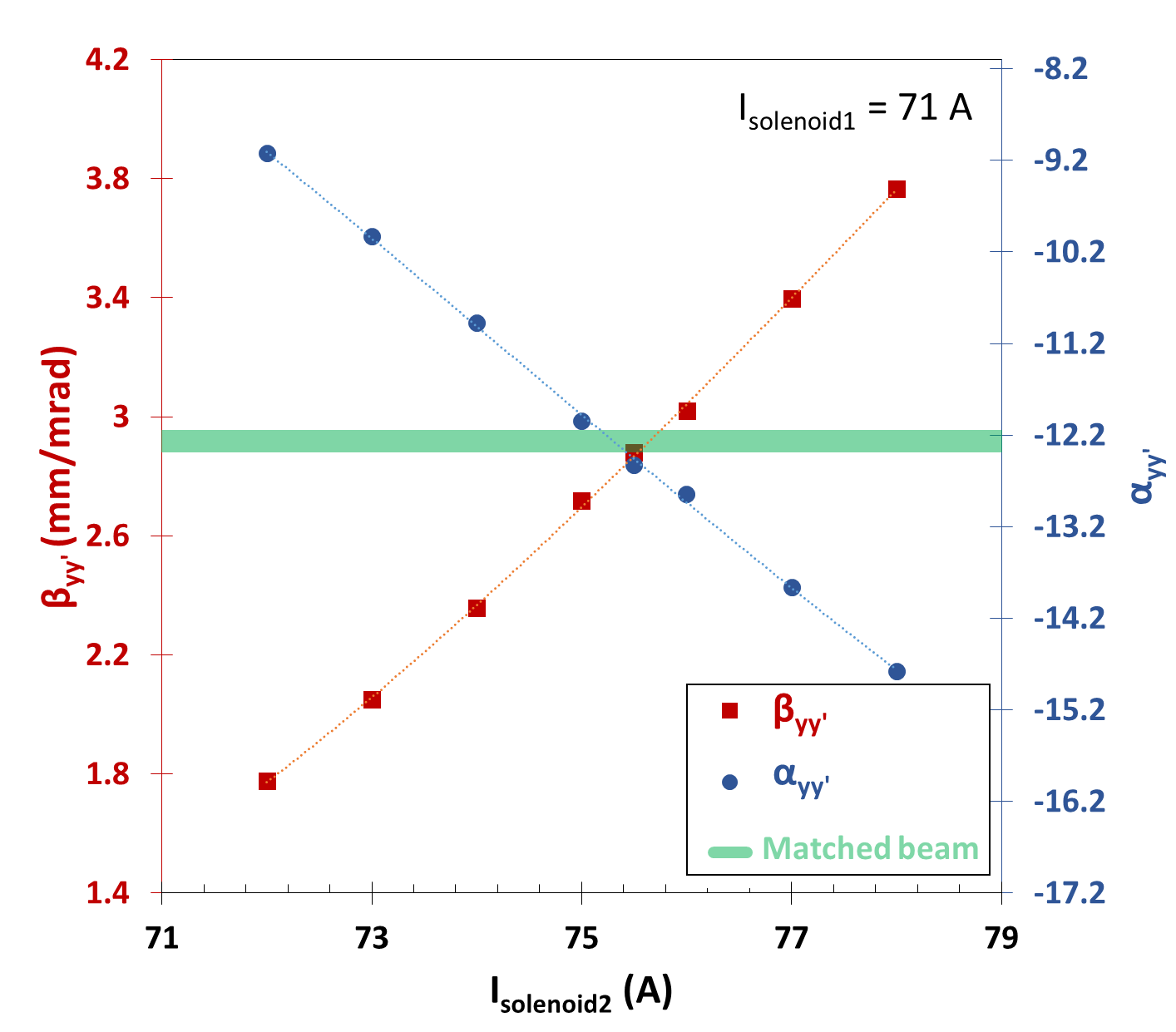 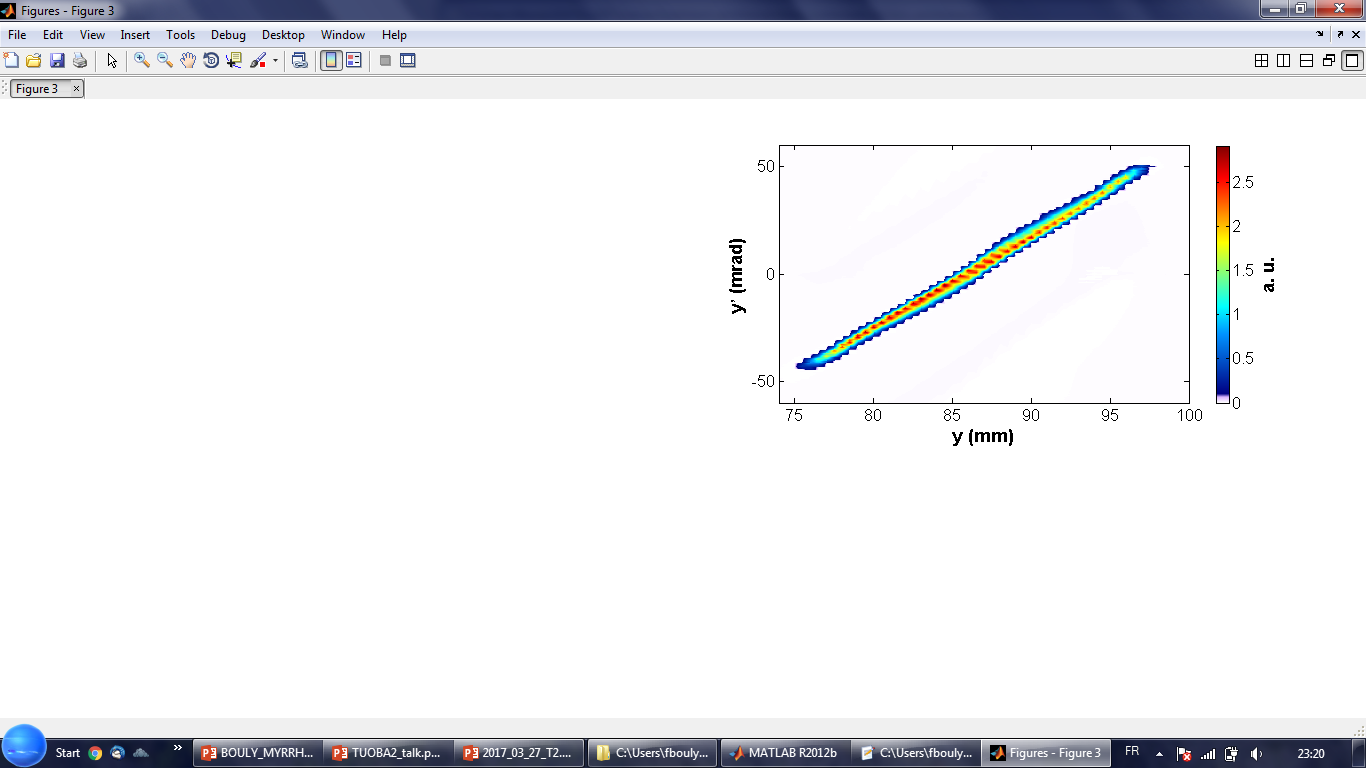 εYY’ rms. norm.proton = 0.08 π.mm.mrad
F. Bouly - The MYRRHA LEBT - Orsay, SLHiPP-7
08/06/2017
CONCLUSIONS & Future work
15
● The MYRRHA LEBT is fully commissioned
 Effect of gas on space charge compensation experimentally measured 
 Tuned to provide the right beam parameters (Twiss, emittance) at RFQ input 

● Analysis of experimental data for SCC studies in progress 
 Model development With WARP for a  better understanding of the Physical process of SCC in the LEBT  
     - As studied for example on LINAC4  C. A. Valerio-Lizarraga et al., Phy.Rev. ST Accelerator & beams, 2015
     - Assess the effect of Emittance-meter on measurement accuracy 
     - Phd thesis of Frédéric Gérardin at CEA Saclay 
 To anticipate on the future re-tuning & operation
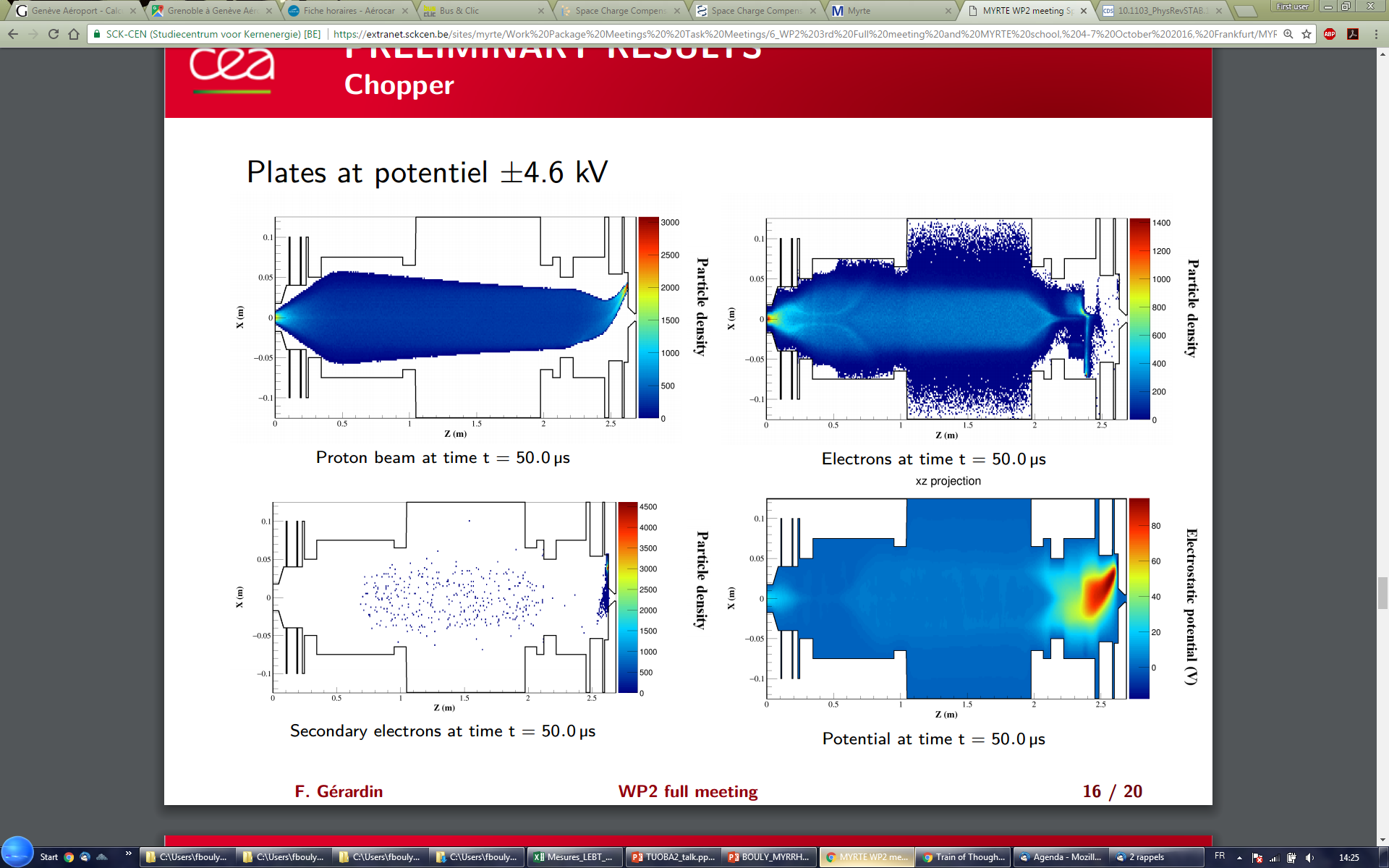 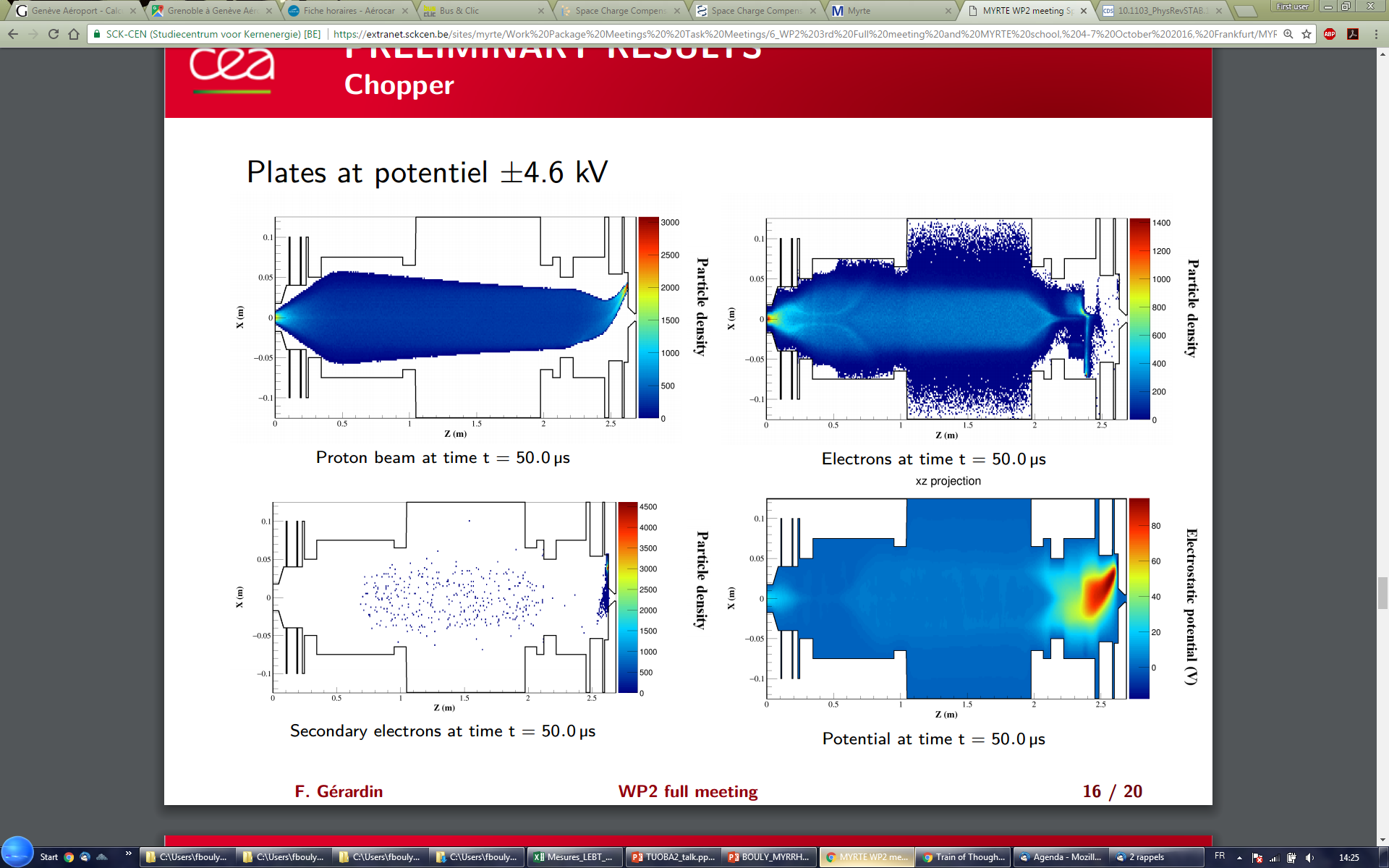 Courtesy of F. Gérardin
● Next step : LEBT will be moved to Louvain-la-Neuve for RFQ and injector commissioning (2018)
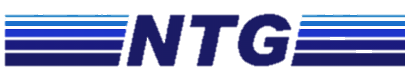 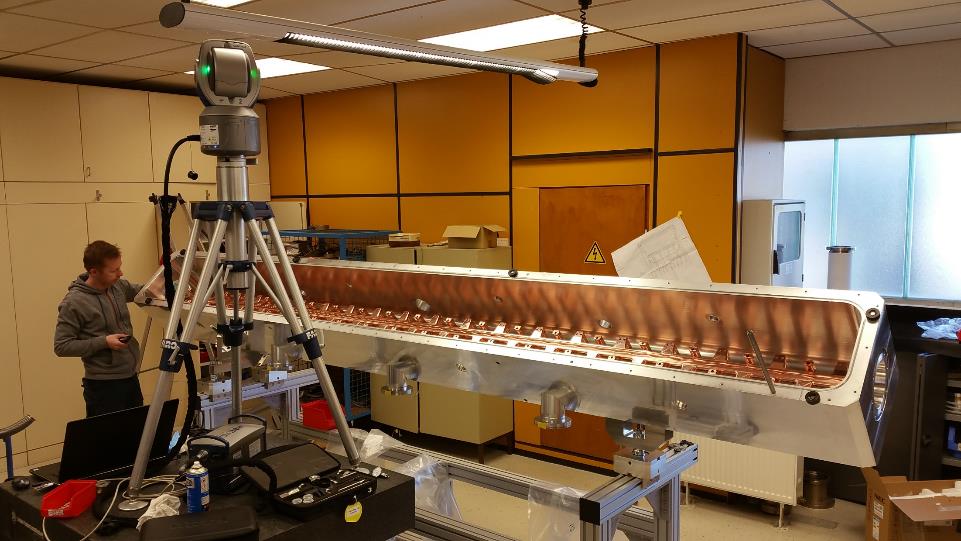 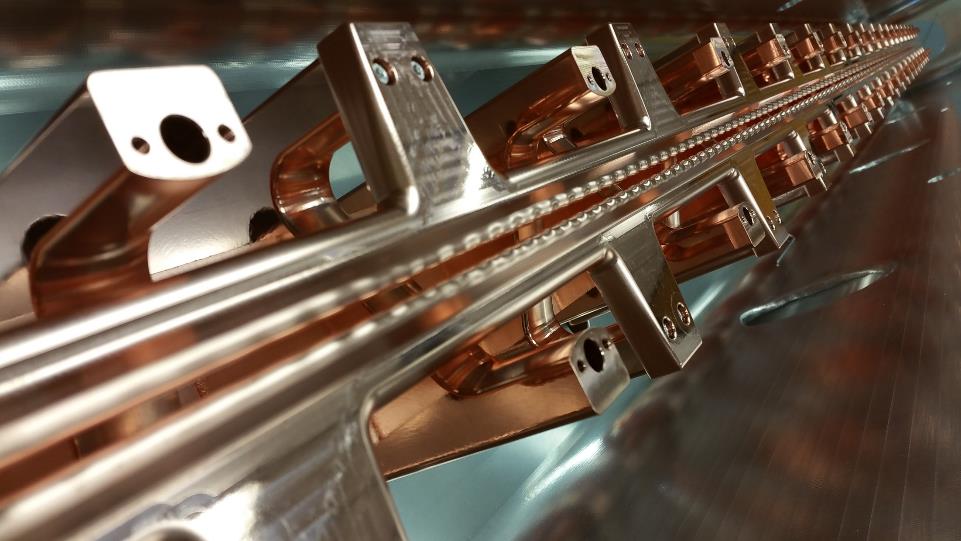 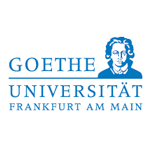 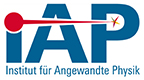 Courtesy of A. Bechtold
F. Bouly - The MYRRHA LEBT - Orsay, SLHiPP-7
08/06/2017
16
Thank you to

Julien ANGOT, Dominique BONDOUX , Maud BAYLAC, Jorik BELMANS , Jean-Luc BIARROTTE , Thierry CABANEL, Mohammed CHALA, Nicolas CHAUVIN, Victor AMOR DURAN, Wouter DE COCK, Jean-Marie DE CONTO, Pierre DE LAMBERTERIE, Rémi FAURE, Dominique FOMBARON, Christian FOUREL, Emmanuel FROIDEFOND, Frédéric GERARDIN, Julien GIRAUD, Miguel DE LA IGLESIA, Calogero GERACI, Yólanda GÓMEZ-MARTÍNEZ, Étienne LABUSSIERE, Jean-Claude MALACOUR , Jan MALEC, Isaías MARTÍN-HOYO, Luis MEDEIROS ROMÃO, Myriam MIGLIORE, Robert MODIC, Luc PERROT, Solenne REY, Sébastien ROUDIER, Roberto SALEMME, Thomas THUILLIER, Didier URIOT, Aljaz VRH, Dirk VANDEPLASSCHE, Olivier ZIMMERMANN
Thank You for your Attention
F. Bouly - The MYRRHA LEBT - Orsay, SLHiPP-7
08/06/2017